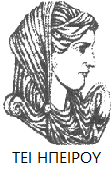 Ελληνική Δημοκρατία
Τεχνολογικό Εκπαιδευτικό Ίδρυμα Ηπείρου
Διοικητική των επιχειρήσεων
Ενότητα 13 :Ιστορία της Διοικητικής Σκέψης
Καραμάνης Κωνσταντίνος
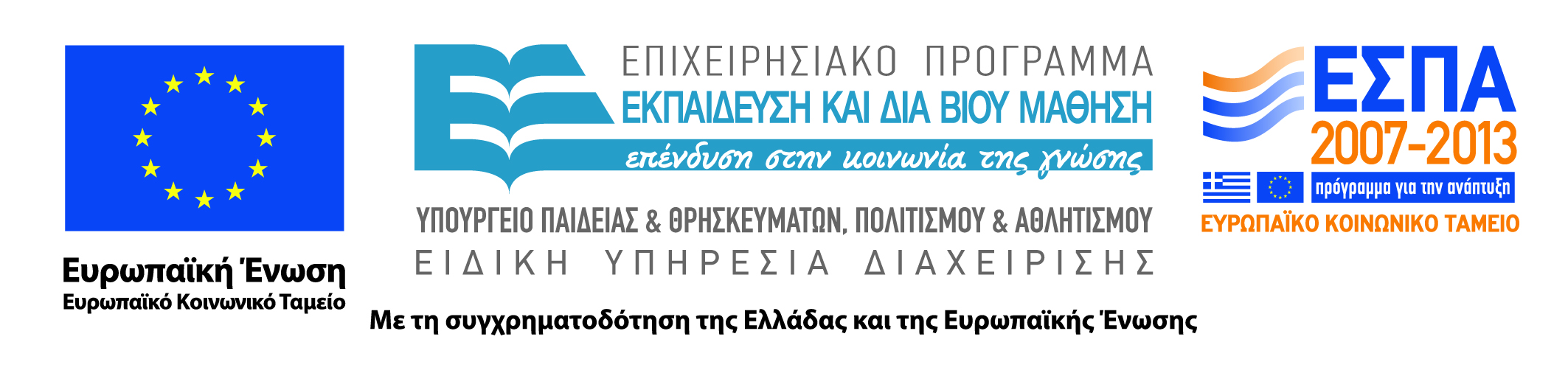 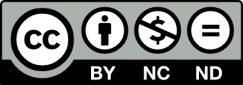 Ανοιχτά Ακαδημαϊκά Μαθήματα στο ΤΕΙ Ηπείρου
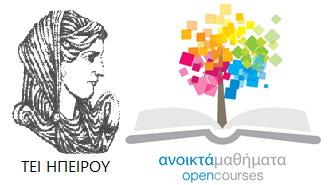 Λογιστικής και χρηματοοικονομικής
Διοικητική των επιχειρήσεων
Ενότητα 13: Ιστορία της Διοικητικής Σκέψης
Καραμάνης Κωνσταντίνος
Επίκουρος Καθηγητής
Πρέβεζα, 2015
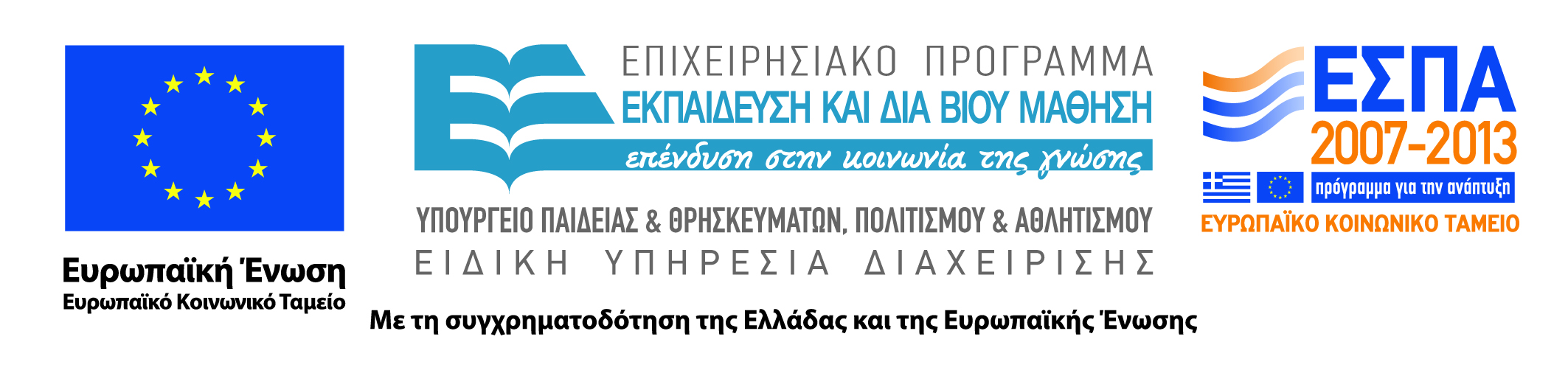 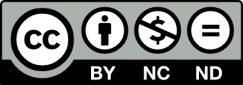 Άδειες Χρήσης
Το παρόν εκπαιδευτικό υλικό υπόκειται σε άδειες χρήσης Creative Commons. 
Για εκπαιδευτικό υλικό, όπως εικόνες, που υπόκειται σε άλλου τύπου άδειας χρήσης, η άδεια χρήσης αναφέρεται ρητώς.
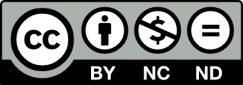 3
Χρηματοδότηση
Το έργο υλοποιείται στο πλαίσιο του Επιχειρησιακού Προγράμματος «Εκπαίδευση και Δια Βίου Μάθηση» και συγχρηματοδοτείται από την Ευρωπαϊκή Ένωση (Ευρωπαϊκό Κοινωνικό Ταμείο) και από εθνικούς πόρους.
Το έργο «Ανοικτά Ακαδημαϊκά Μαθήματα στο TEI Ηπείρου» έχει χρηματοδοτήσει μόνο τη αναδιαμόρφωση του εκπαιδευτικού υλικού.
Το παρόν εκπαιδευτικό υλικό έχει αναπτυχθεί στα πλαίσια του εκπαιδευτικού έργου του διδάσκοντα.
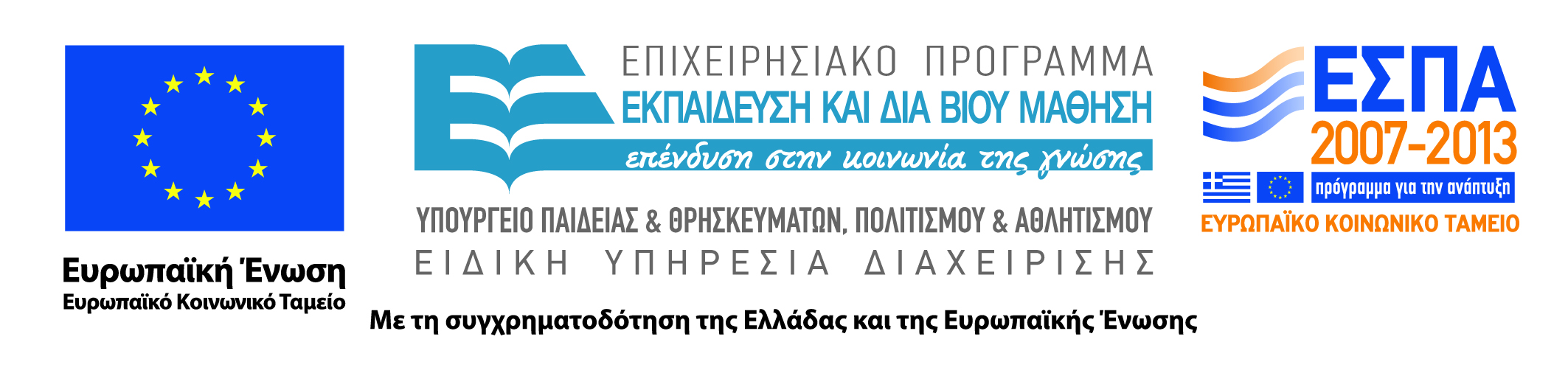 Σκοποί  ενότητας
Ολοκληρώνοντας την ενότητα θα πρέπει να είστε σε θέση να :
Διακρίνετε χρονικά τις περιόδους του μανατζμεντ 
Καθορίζετε την κλασσική περίοδο της διοικητικής επιστήμης 
Προσεγγίζετε τη συμπεριφορική περίοδο του μανατζμεντ 
Γνωρίζετε τις ποσοτικές προσέγγίσεις του μάνατζμεντ 
Παρουσιάζετε τις σύγχρονες προσεγγίσεις στο μάνατζμεντ
5
Περιεχόμενα ενότητας
Κλασσικές προσεγγίσεις στο μάνατζμεντ
Συμπεριφορικές προσεγγίσεις στο μάνατζμεντ 
Ποσοτικές προσέγγίσεις του μάνατζμεντ 
σύγχρονες προσεγγίσεις στο μάνατζμεντ
6
Χρήση Διατάξεων
Διοικητική των επιχειρήσεων
Ενότητα 13: Ιστορία της Διοικητικής Σκέψης
ΙΣΤΟΡΙΚΗ	ΑΝΑΣΚΟΠΗΣΗ	ΤΟΥ ΜΑΝΑΤΖΜΕΝΤ
Κλασσικές προσεγγίσεις (1911-1947): αναπτύχθηκαν κανόνες και αρχές και η επιστήµη του µάνατζµεντ άρχισε να εξελίσσεται ως ενοποιηµένο σώµα γνώσης.
Συµπεριφορική προσέγγιση (τέλη 1700-1950): επικεντρώνεται στις πράξεις των εργαζοµένων.
Ποσοτική  προσέγγιση  (1940-1950):  εστιάζει στην εφαρµογή στατιστικών και σε  άλλες ποσοτικές τεχνικές στη διοίκηση.
Σύγχρονες	προσεγγίσεις (1960-σήµερα): διερευνούν όσα συµβαίνουν στο εξωτερικό περιβάλλον του Οργανισµού.
9
ΚΛΑΣΙΚΕΣ ΔΙΟΙΚΗΤΙΚΕΣ ΠΡΟΣΕΓΓΙΣΕΙΣ
Επιστηµονικό µάνατζµεντ: χρήση επιστηµονικών µεθόδων για τον καθορισµό του «καλύτερου τρόπου» εκτέλεσης µιας εργασίας (Frederick Taylor)
Αρχές διαχείρισης: ορθή διοίκηση των οργανισµών και των εργαζοµένων στη βάση πέντε κανόνων (Henri Fayol)
Γραφειοκρατικός οργανισµός: η γραφειοκρατία ως ιδεατή µορφή της οργανωσιακής δοµής που βασίζεται στις αρχές της λογικής, της τάξης και της νόµιµης εξουσίας (Max Weber)
10
Σχήµα	1:	Κλασική	προσέγγιση	της	διοίκησης επιχειρήσεων
11
Πηγή: Schermerhorn J.R., 2012
Επιστηµονικό	Μάνατζµεντ του Frederick Taylor
Ανάπτυξε  για  κάθε  εργασία  κανόνες  κίνησης, τυποποιηµένες	εργασιακές	εφαρµογές	και κατάλληλες συνθήκες εργασίας.
Επέλεξε προσεκτικά εργαζόµενους µε τις κατάλληλες ικανότητες για την εργασία.
Εκπαίδευσε προσεκτικά τους εργαζόµενους και δώσε τους τα κατάλληλα κίνητρα.
Υποστήριξε τους εργαζόµενους µε τον προσεκτικό σχεδιασµό της εργασίας τους και την αποµάκρυνση των εµποδίων.
12
Αρχές (Κανόνες) Διαχείρισης του Henri Fayol
Πρόβλεψη: να καταρτίζεις ένα σχέδιο δράσης για το µέλλον.
Οργάνωση: να παρέχεις και να κινητοποιείς πόρους για την εφαρµογή του σχεδίου.
Διοίκηση: να ηγείσαι, να επιλέγεις και να αξιολογείς τους εργαζόµενους έτσι ώστε να παίρνεις το καλύτερο από αυτούς.
Συντονισµός: να συνδυάζεις διαφορετικές προσπάθειες και να διασφαλίζεις ότι µοιράζεται η πληροφόρηση και επιλύονται τα προβλήµατα.
Έλεγχος: να εγγυάσαι ότι τα πράγµατα εκτελούνται βάσει του σχεδίου και να αναλαµβάνεις τις αναγκαίες διορθωτικές δράσεις.
13
Αρχές (Κανόνες) Διαχείρισης του Henri Fayol
Πρόβλεψη: να καταρτίζεις ένα σχέδιο δράσης για το µέλλον.
Οργάνωση: να παρέχεις και να κινητοποιείς πόρους για την εφαρµογή του σχεδίου.
Διοίκηση: να ηγείσαι, να επιλέγεις και να αξιολογείς τους εργαζόµενους έτσι ώστε να παίρνεις το καλύτερο από αυτούς.
Συντονισµός: να συνδυάζεις διαφορετικές προσπάθειες και να διασφαλίζεις ότι µοιράζεται η πληροφόρηση και επιλύονται τα προβλήµατα.
Έλεγχος: να εγγυάσαι ότι τα πράγµατα εκτελούνται βάσει του σχεδίου και να αναλαµβάνεις τις αναγκαίες διορθωτικές δράσεις.
14
Αρχές Διαχείρισης (Δράσης) του Henri Fayol
Αρχή της κλιµακωτής αλυσίδας: πρέπει να υπάρχει µια σαφής και αδιάσπαστη γραµµήεπικοινωνίας από την κορυφή ως τα χαµηλότερα επίπεδα του οργανισµού.
Αρχή της ενότητας των εντολών: κάθε άτοµο πρέπει να λαµβάνει εντολές µόνο από ένα αφεντικό.
Αρχή της ενότητας της κατεύθυνσης: ένα άτοµο πρέπει να είναι υπεύθυνο για όλες τις δραστηριότητες που έχουν τον ίδιο στόχο απόδοσης.
15
Γραφειοκρατικός Οργανισµός του Max Weber
➢	Χαρακτηριστικά γραφειοκρατικών οργανισµών:
Σαφής καταµερισµός εργασίας
Σαφής ιεραρχία εξουσίας
Επίσηµοι κανόνες και διαδικασίες
Απρόσωπη εργασία
Σταδιοδροµίες που βασίζονται στην επιβράβευση
➢	Πιθανά µειονεκτήµατα γραφειοκρατίας:
Υπερβολική	γραφική εργασία ή “red tape”
Καθυστέρηση στην αντιµετώπιση προβληµάτων
Ακαµψία εν όψει των µεταβαλλόµενων αναγκών
Αντίσταση στην αλλαγή
Απάθεια υπαλλήλων
16
ΠΡΟΣΕΓΓΙΣΕΙΣ   ΣΥΜΠΕΡΙΦΟΡΙΚΟΥ (ΑΝΘΡΩΠΙΝΩΝ ΠΟΡΩΝ) ΜΑΝΑΤΖΜΕΝΤ
Μελέτες Hawthorne (Elton Mayo)
Θεωρία των ανθρώπινων αναγκών (Abraham Maslow)
Θεωρία Χ και θεωρία	 Υ (Douglas McGregor)
Θεωρία της ενήλικης	προσωπικότητας(Chris Argyris)
Οι οργανισµοί ως κοινότητες (Mary Parker Follet)
17
Σχήµα 2: Θεµέλια των συµπεριφορικών προσεγγίσεων ή προσεγγίσεων ανθρώπινων πόρων για τη διοίκηση
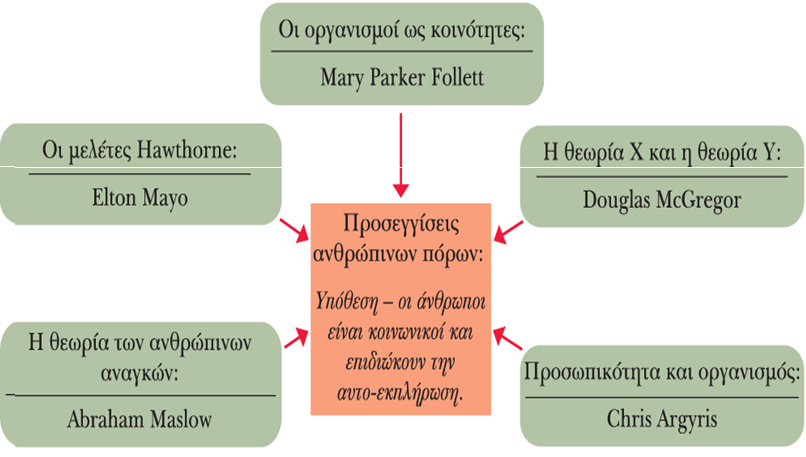 18
Schermerhorn J.R., 2012
Μελέτες Hawthorne του Elton Mayo
Η αρχική µελέτη εξέτασε πώς επηρέαζαν την παραγωγικότητα των	εργαζοµένων τα οικονοµικά κίνητρα και οι φυσικές συνθήκες.
Κατέληξαν ότι οι κοινωνικοί και ανθρώπινοι παράγοντες που ευθύνονταν για την αυξηµένη παραγωγικότητα ήταν:
Η ατµόσφαιρα οµάδας
Η συµµετοχική επίβλεψη
19
Η θεωρία ανθρώπινων	αναγκών του Maslow
Η ανάγκη είναι µια φυσιολογική ή ψυχολογική έλλειψη που το άτοµο ωθείται παρορµητικά να καλύψει στη βάση των αρχών:
Αρχή του ελλείµµατος: µια ικανοποιηµένη ανάγκη δεν αποτελεί υποκινητή συµπεριφοράς.
Αρχή της προοδευτικότητας: µια ανάγκη ενεργοποιείται όταν ικανοποιείται η ανάγκη στο ακριβώς χαµηλότερο επίπεδο.
20
Σχήµα 3: Η ιεραρχία τωνανθρώπινωναναγκών του Maslow
Πηγή: Schermerhorn J.R., 2012
21
Η θεωρία Χ και Υ του Douglas McGregor
Κατά τη Θεωρία Χ οι εργαζόµενοι:
Δεν	αγαπούν τη δουλειά
Στερούνται φιλοδοξίας
Είναι ανεύθυνοι
Αντιδρούν στην αλλαγή
Προτιµούν	να καθοδηγούνται παρά να ηγούνται
Κατά τη θεωρία Υ οι εργαζόµενοι:
Έχουν θέληση για εργασία
Είναι ικανοί για αυτοέλεγχο
Είναι διατεθειµένοι να αναλαµβάνουν ευθύνη
Έχουν φαντασία και δηµιουργικότητα
Είναι ικανοί να κατευθύνουν τον εαυτό τους
22
Βασικές	πτυχές	της	Θεωρίας	Χ	και	της Θεωρίας Υ
Οι managers δηµιουργούν αυτοεκπληρούµενες προφητείες:
Αυτοί που υποστηρίζουν τη Θεωρία Χ δηµιουργούν καταστάσεις στις οποίες οι εργαζόµενοι γίνονται εξαρτώµενοι και απρόθυµοι.
Αυτοί που υποστηρίζουν τη Θεωρία Υ δηµιουργούν καταστάσεις στις οποίες οι εργαζόµενοι ανταποκρίνονται µε ανάληψη πρωτοβουλιών και υψηλή απόδοση.
Έµφαση στις ιδέες της ενδυνάµωσης και της αυτοδιαχείρισης των εργαζοµένων.
23
Η  Θεωρία  της  ενήλικης  προσωπικότητας  του Argyris
Οι διοικητικές πρακτικές πρέπει να αντιµετωπίζουν την ώριµη προσωπικότητα:	
Αυξάνοντας την υπευθυνότητα εργασίας
Διευρύνοντας	την	ποικιλία	των καθηκόντων
Επιτρέποντας	τη	συµµετοχική	λήψη αποφάσεων
24
Οι	Οργανισµοί	ως	κοινότητες	της	Mary  Parker Follet
Θεωρεί τους Οργανισµούς   ¨Κοινότητες¨ στις οποίες οι µάνατζερ και οι εργαζόµενοι πρέπει να εργάζονται µε αρµονία χωρίς κανένα από τα δύο µέρη να επιβάλλεται στο άλλο.
Τυχόν συγκρούσεις και διαφορές πρέπει να επιλύονται ελεύθερα µέσω συζήτησης και συναινετικής αντιµετώπισης.
25
ΠΟΣΟΤΙΚΕΣ	ΠΡΟΣΕΓΓΙΣΕΙΣ	ΤΟΥ ΜΑΝΑΤΖΜΕΝΤ
Η µαθηµατική πρόγνωση κάνει προβλέψεις για το µέλλον χρήσιµες στον προγραµµατισµό
Η ανάλυση αποθεµάτων ελέγχει µε µαθηµατικό τρόπο τα αποθέµατα
Ο γραµµικός προγραµµατισµός υπολογίζει πώς πρέπει να κατανέµονται οι ανεπαρκείς πόροι µεταξύ των ανταγωνιστικών χρήσεων
26
ΠΟΣΟΤΙΚΕΣ	ΠΡΟΣΕΓΓΙΣΕΙΣ	ΤΟΥ ΜΑΝΑΤΖΜΕΝΤ
Η θεωρία της ουράς αναµονής κατανέµει το προσωπικό/τα ταµεία εξυπηρέτησης έτσι ώστε να ελαχιστοποιείται το κόστος εξυπηρέτησης και ο χρόνος αναµονής των πελατών
Τα µοντέλα δικτύων διασπούν τα µεγάλα έργα σε µικρότερα µέρη για καλύτερο συντονισµό
Οι προσοµοιώσεις δηµιουργούν µοντέλα προβληµάτων για να δοκιµάζουν διάφορες λύσεις
27
ΣΥΓΧΡΟΝΕΣ	ΠΡΟΣΕΓΓΙΣΕΙΣ	ΤΟΥ ΜΑΝΑΤΖΜΕΝΤ
Οι οργανισµοί ως ανοικτά συστήµατα:
Αλληλεπιδρούν µε τα περιβάλλοντά τους κατά τη συνεχή διαδικασία της µετατροπής των εισροών από τους προµηθευτές σε εκροές για τους πελάτες.
Σκέψη του απροόπτου: Ο κατάλληλος τρόπος διοίκησης εξαρτάται από την κάθε κατάσταση και συνδυάζει τις διοικητικές πρακτικές µε τα ιδιαίτερα προβλήµατα και ευκαιρίες της κάθε διαφορετικής κατάστασης.
28
ΣΥΓΧΡΟΝΕΣ	ΠΡΟΣΕΓΓΙΣΕΙΣ	ΤΟΥ ΜΑΝΑΤΖΜΕΝΤ
Ποιότητα και   εξαιρετική   απόδοση: ευρεία προσέγγιση συνεχούς βελτίωσης της ποιότητας σε όλο τον οργανισµό, καθώς πάντα υπάρχει κάτι που µπορεί και πρέπει να βελτιωθεί.
Διαχείριση γνώσης και οργανωσιακή µάθηση: διαδικασία χρησιµοποίησης πνευµατικού κεφαλαίου για εξασφάλιση ανταγωνιστικού πλεονεκτήµατος (πατέντες, δικαιώµατα πνευµατικής ιδιοκτησίας, συσσωρευµένη γνώση του εργατικού δυναµικού).
29
Βιβλιογραφία
Εισαγωγή στο Management (2012), Schermerhorn J.R.
Διοίκηση Επιχειρήσεων (2012), Robbins S., Decento D. και Coulter M.
Σημείωμα Αναφοράς
Copyright Τεχνολογικό Ίδρυμα Ηπείρου. Καραμάνης Κωνσταντίνος
Διοικητική των επιχειρήσεων
Έκδοση: 1.0 Πρέβεζα,2015. 
Καραμάνης, Κ. (2015). Διοικητική των επιχειρήσεων. ΤΕΙ Ηπείρου
Διαθέσιμο από τη δικτυακή διεύθυνση:
http://eclass.teiep.gr/OpenClass/courses/ACC141/
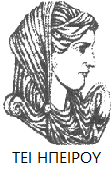 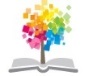 31
Διοικητική των επιχειρήσεων, Ενότητα 13 ΤΜΗΜΑ ΛΟΓΙΣΤΙΚΗΣ ΚΑΙ ΧΡΗΜΑΤΟΙΚΟΝΟΜΙΚΗΣ , ΤΕΙ ΗΠΕΙΡΟΥ - Ανοιχτά Ακαδημαϊκά Μαθήματα στο ΤΕΙ Ηπείρου
Σημείωμα Αδειοδότησης
Το παρόν υλικό διατίθεται με τους όρους της άδειας χρήσης Creative Commons Αναφορά Δημιουργού-Μη Εμπορική Χρήση-Όχι Παράγωγα Έργα 4.0 Διεθνές [1] ή μεταγενέστερη. Εξαιρούνται τα αυτοτελή έργα τρίτων π.χ. φωτογραφίες, Διαγράμματα κ.λ.π., τα οποία εμπεριέχονται σε αυτό και τα οποία αναφέρονται μαζί με τους όρους χρήσης τους στο «Σημείωμα Χρήσης Έργων Τρίτων».
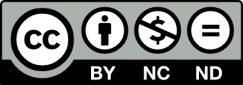 Ο δικαιούχος μπορεί να παρέχει στον αδειοδόχο ξεχωριστή άδεια να  χρησιμοποιεί το έργο για εμπορική χρήση, εφόσον αυτό του  ζητηθεί.
[1]
http://creativecommons.org/licenses/by-nc-nd/4.0/deed.el
Τέλος Ενότητας
Επεξεργασία: Δαπόντας Δημήτριος 
Πρέβεζα,2015
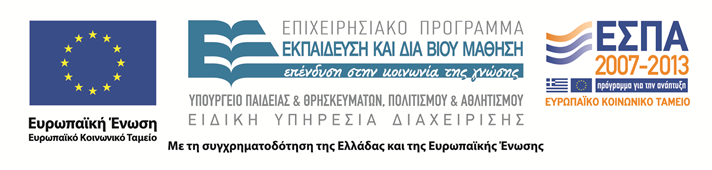 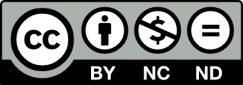 Σημειώματα
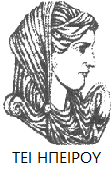 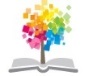 34
Διοικητική των επιχειρήσεων, Ενότητα 13 ΤΜΗΜΑ ΛΟΓΙΣΤΙΚΗΣ ΚΑΙ ΧΡΗΜΑΤΟΙΚΟΝΟΜΙΚΗΣ , ΤΕΙ ΗΠΕΙΡΟΥ - Ανοιχτά Ακαδημαϊκά Μαθήματα στο ΤΕΙ Ηπείρου
Διατήρηση Σημειωμάτων
Οποιαδήποτε  αναπαραγωγή ή διασκευή του υλικού θα πρέπει  να συμπεριλαμβάνει:

το Σημείωμα Αναφοράς
το  Σημείωμα Αδειοδότησης
τη Δήλωση Διατήρησης Σημειωμάτων
το Σημείωμα Χρήσης Έργων Τρίτων (εφόσον υπάρχει) 

μαζί με τους συνοδευόμενους υπερσυνδέσμους.
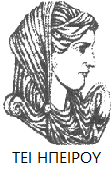 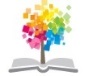 Διοικητική των επιχειρήσεων, Ενότητα 13 ΤΜΗΜΑ ΛΟΓΙΣΤΙΚΗΣ ΚΑΙ ΧΡΗΜΑΤΟΙΚΟΝΟΜΙΚΗΣ , ΤΕΙ ΗΠΕΙΡΟΥ - Ανοιχτά Ακαδημαϊκά Μαθήματα στο ΤΕΙ Ηπείρου
35
Τέλος Ενότητας
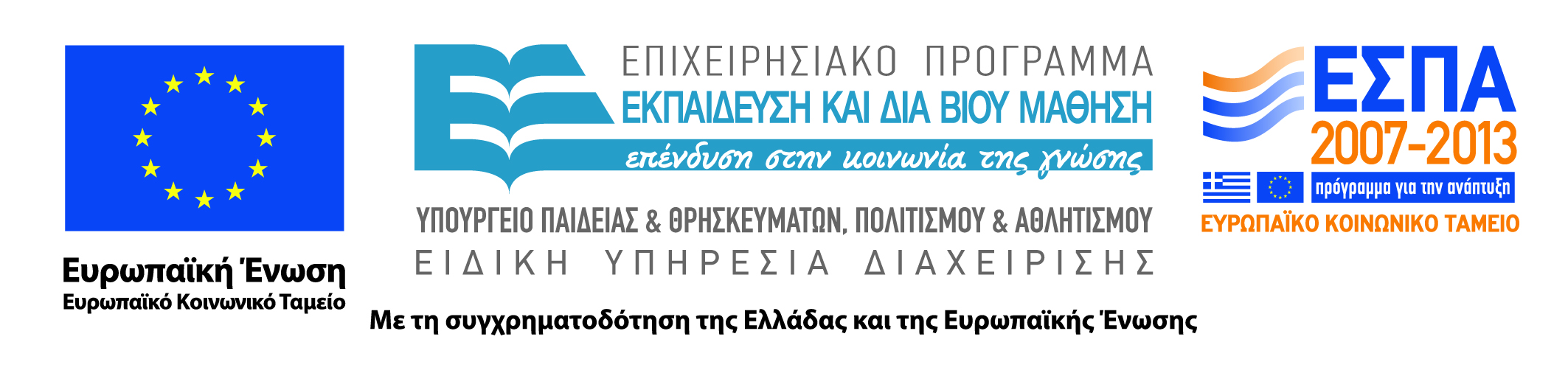 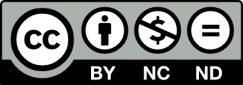